Higher National School of Journalism & Information Sciences
Opinion Piece
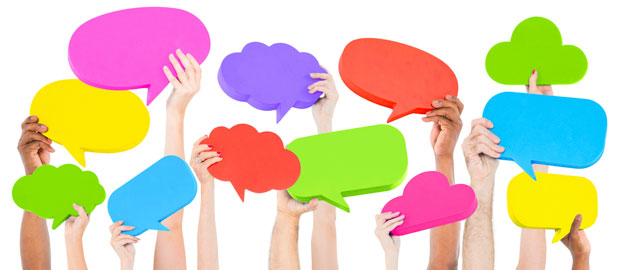 Dr. Narimen HAMDINI
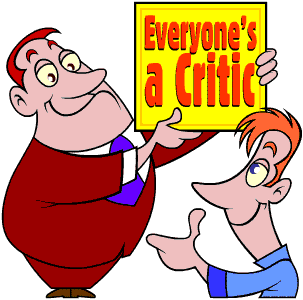 Opinion Paragraph
Nature!
An opinion piece is an article usually published in a newspaper or magazine, that mainly reflects the author's opinion about a subject. Opinion pieces are featured in many periodicals.
Editorial Opinion pieces may take the form of an editorial, usually written by the senior editorial staff or publisher of the publication, such as the New York Times[1] and the Boston Globe,[2] Editorials are classified under the heading "opinion."
Column 
Other opinion pieces may be written by a (regular or guest) columnist. Such pieces, referred to as "columns", may be strongly opinionated, and the opinion expressed is that of the writer (and not the periodical). However, not all columns are opinion pieces; for example, columnists may write columns that are nonsensical and solely intended for their humouristic effect.
op-ed
An op-ed (abbreviated from "opposite the editorial page") is an opinion piece that appears on a page in the newspaper dedicated solely to them, often written by a subject-matter expert, a person with a unique perspective on an issue, or a regular columnist employed by the paper. Op-eds may be solicited by the editorial staff, but may also be submitted by the author for publication. Although the decision to publish such a piece rests with the editorial board, any opinions expressed are those of the author.
How to write an opinion sentence
In my opinion,…..
In my view, + sentence
I believe that + sentence
I think (that) + sentence
Signal Words
Listing Order
First,..
First of all,..
Second,…
Third,…
In addition,…
Also,…
Finally,
To give a reason
The first reason is
The second reason is
The most important reason is
One of the most important reasons is
Another reason is
To give an example
For example,…
For instance,… 
To give an example,…
Another example is…
…such as…
Conclusion
In brief,…
In conclusion,…
In short,…
To conclude,…
To summarize,…
To sum up,…
For these reasons,…
As you can see,…
TOPIC: What makes a competition unfair?
ASPECT: Disability in sports (example: Pistorious)
 
DISABILITY: UNFAIRNESS IN COMPETITIONS
	Disabled athletes such as Oscar Pistorius should not compete against able-bodied athletes because of two main reasons.  First, his disability puts him in an advantageous position.  Tests showed that his prosthetic legs make him taller than his natural height.  They also give him extra power.  However, able-bodied runners have nothing extra.  They only have their bodies and their shoes.  Moreover, as technology improves, prosthetic legs will become better and better.  With these improvements, a disabled athlete will be able to run faster and more easily.  This is unfair to able-bodied athletes.  Secondly, the rules must be fair.  In youth sports, for example, children compete against others of the same age.  To give another example, in weightlifting and boxing, athletes compete against others with the same body weight.  Therefore, Pistorious ought to compete in the Paralympic Games, which are a special competition for disabled athletes.  For these reasons, disabled athletes should compete separately.
Paragraph development
WHAT IS THE MAIN IDEA IN THE PARAGRAPH?
HOW MANY SUPPORTS
ARE THERE IN THE PARAGRAPH ?
PARAGRAPH DEVELOPMENT: 
Find ...
an explanation
a fact
an example
FIND THE TRANSITION SIGNALS.
LINKERS:
Find ...
 a linker of contrast
 a linker of exemplification
 a linker of addition
 a linker of effect
GRAMMAR:
Which tense has the writer used a lot?
Which modal verbs has the writer used?
References 
https://en.wikipedia.org/wiki/Opinion_piece
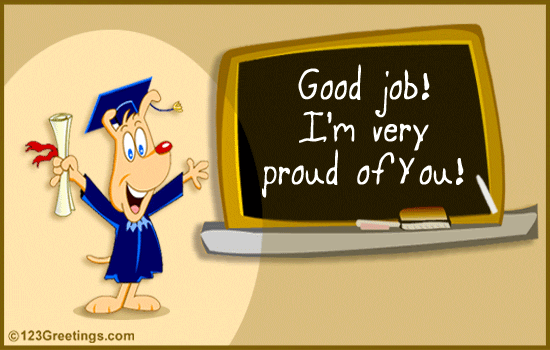